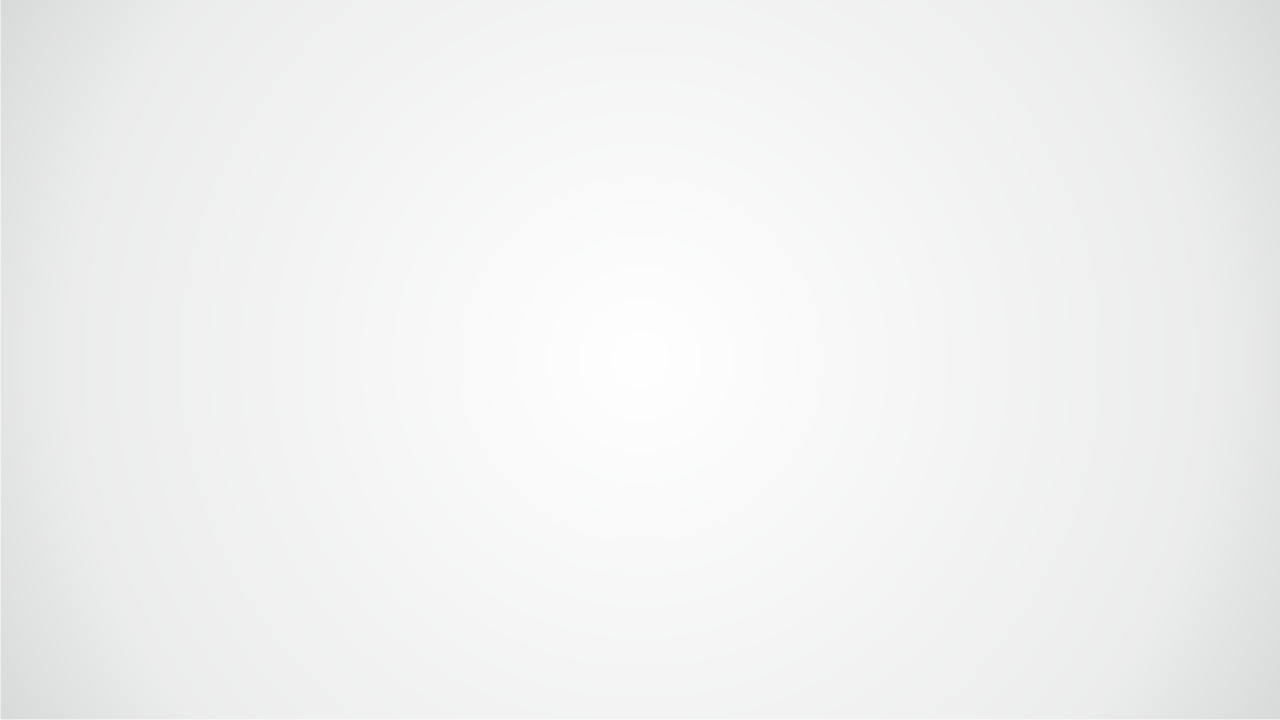 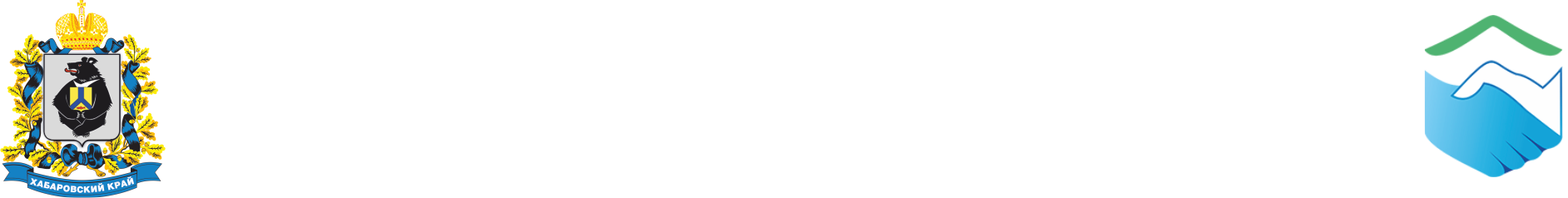 Заседание совета по предпринимательству 
и улучшению инвестиционного климата
Хабаровского края
СТЕПАНОВ 
Сергей Владимирович
Заместитель председателя совета по предпринимательству и улучшению инвестиционного климата Хабаровского края
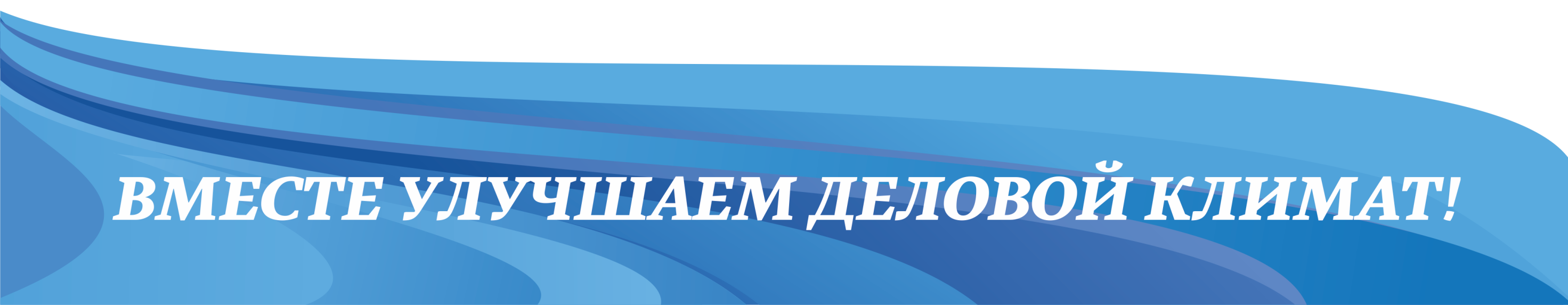 Развитие механизма "Совет по предпринимательству 
и улучшению инвестиционного климата
Хабаровского края"
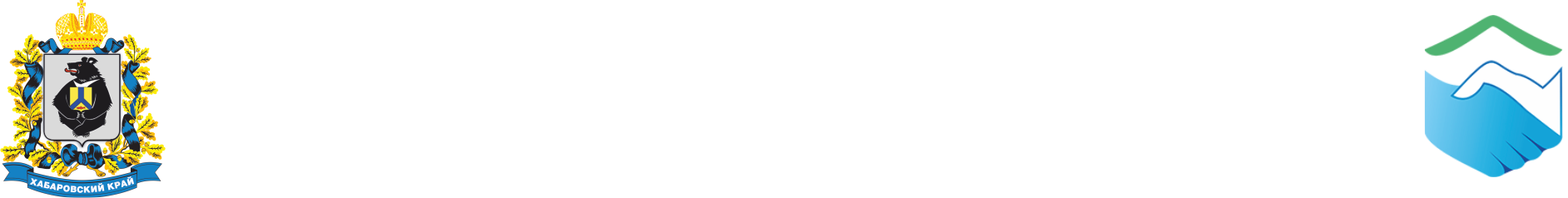 Совет по предпринимательству при Губернаторе Хабаровского края
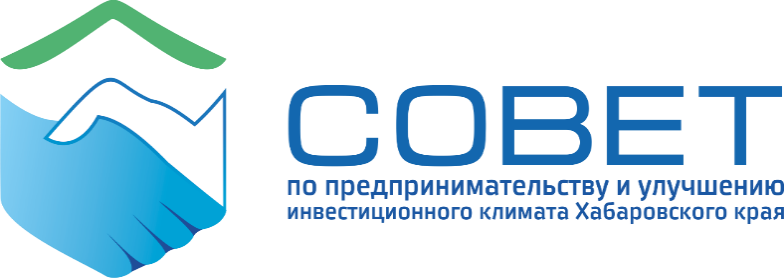 Постановление главы администрации Хабаровского края от 27.04.1992 №194
Совет по предпринимательству и улучшению инвестиционного климата Хабаровского края
2012
1992 г.
15 человек
Председатель - Губернатор Хабаровского края
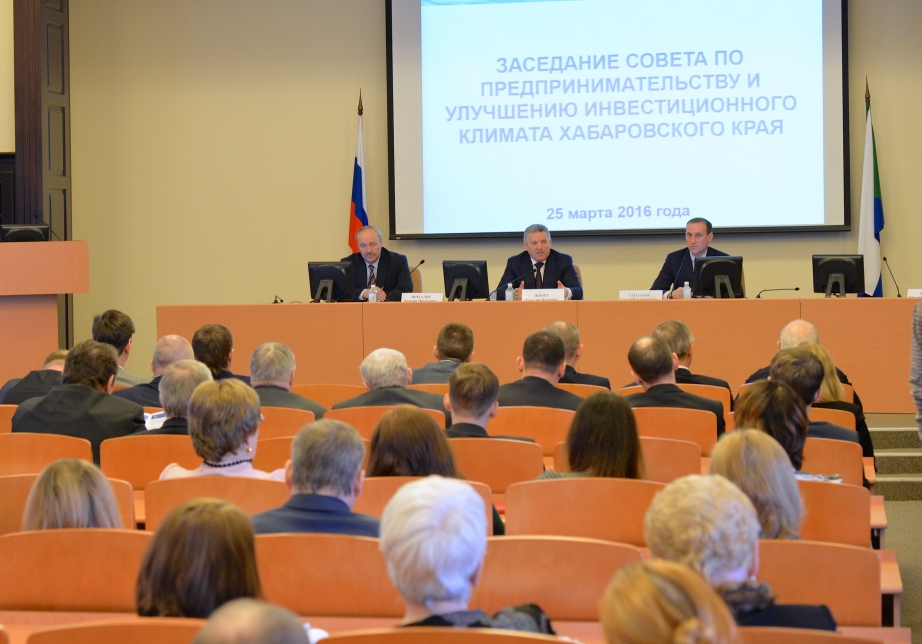 Президиум Совета: 
заместитель председателя  (представитель бизнес-сообщества) 
координатор Совета
руководители комитетов 
приглашенные
2017 г.
107 человек
18 Комитетов Совета: 
предприниматели 
депутаты Законодательной думы 
представители органов исполнительной власти края
эксперты, члены общественных советов при органах исполнительной власти края
Сайт sovet27.ru
Группа в www.facebook.com
Клуб деловой журналистики
Примеры эффективных решений совета по предпринимательству 
и улучшению инвестиционного климата
Хабаровского края
Совершенствование краевого законодательства о налоговых льготах :
налоговые каникулы для определенных видов деятельности
продлена ставка налога в размере 8 % для налогоплательщиков УСНО на режиме доходы минус расходы, получивших не менее 80 % дохода от осуществления отдельных видов деятельности на 2017 год
Совершенствование процедур по выдаче разрешения на строительство:
принят Закон Хабаровского края от 29.07.2015 № 109 "О случаях, при которых не требуется разрешение на строительство"
оптимизация градостроительных планов и технических условий
Содействие участию предпринимателей в государственных и муниципальных закупках 
микрозайм "ТЕНДЕРНЫЙ"
индивидуальные консультации, семинары по вопросам закупок
Снижение платы за технологическое присоединение к сетям
Организация краевых конференций предпринимателей, Дальневосточного форума предпринимателей
Принят План мероприятий поддержки доступа негосударственных (немуниципальных) организаций к предоставлению услуг в социальной сфере в Хабаровском крае в 2016-2017 годах
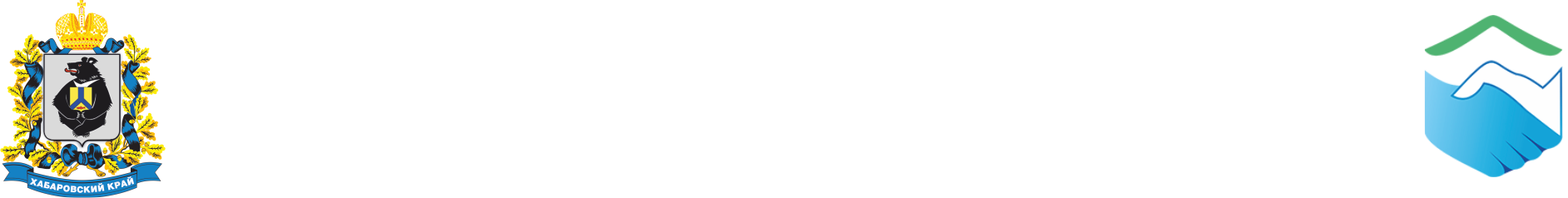 Развитие ключевых институтов взаимодействия бизнеса и государственных структур
Федеральный закон 
"О развитии малого и среднего предпринимательства в Российской Федерации" от 24 июля 2007 № 209-ФЗ
Развитие: 
институтов поддержки предпринимательства, 
- коллегиальных и совещательных органов
Закон Хабаровского края "О развитии малого и среднего предпринимательства в Хабаровском крае" от 29 мая 2013 № 284, изменения в 2015 г.
Стандарт
деятельности органов исполнительной власти субъекта РФ по обеспечению благоприятного инвестиционного климата в регионе
Развитие института оценки регулирующего воздействия в крае
Блокировка нормативно-правовых актов  по рекомендациям бизнеса
Проектный офис
Правительства Хабаровского края по улучшению инвестиционного и делового климата Хабаровского края
Рабочая группа по внедрению Стандарта развития конкуренции в субъектах РФ
Внедрение отраслевого подхода
Межотраслевой совет потребителей по вопросам деятельности субъектов естественных монополий при Губернаторе края
Работа по улучшению делового и инвестиционного климата
Общественные советы при органах исполнительной власти края
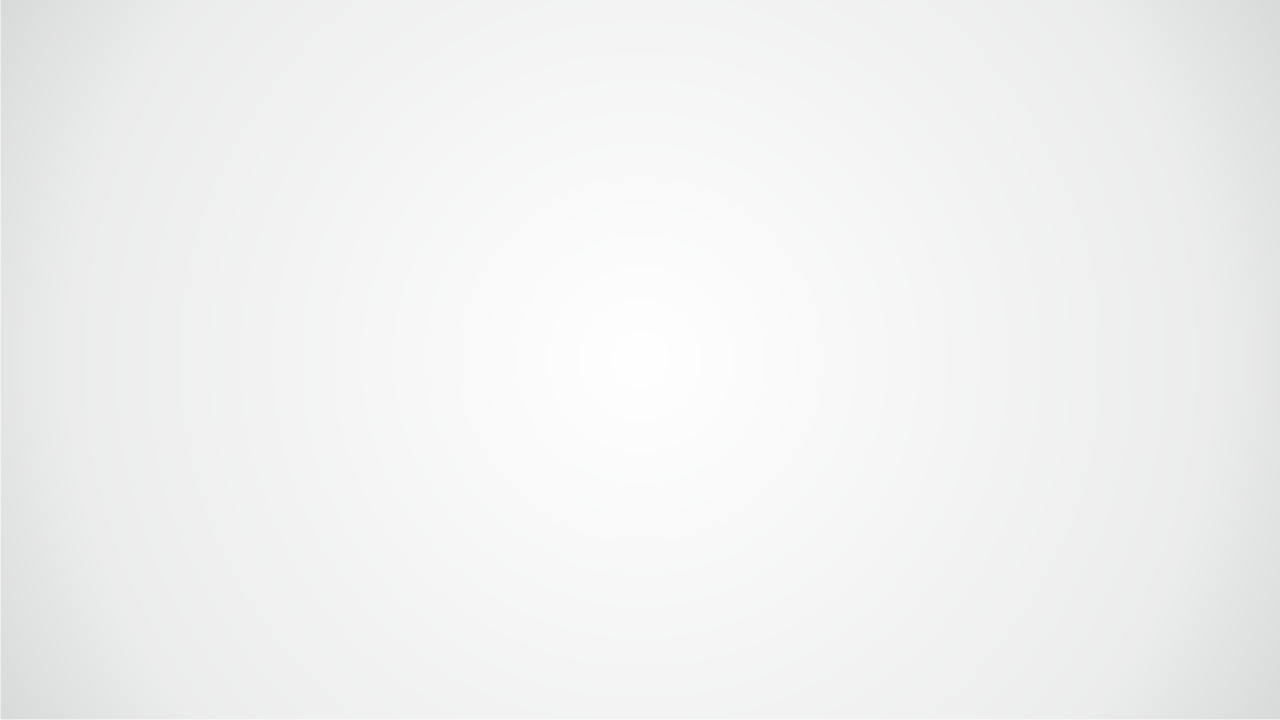 Задачи Совета по предпринимательству и улучшению инвестиционного климата 
Хабаровского края
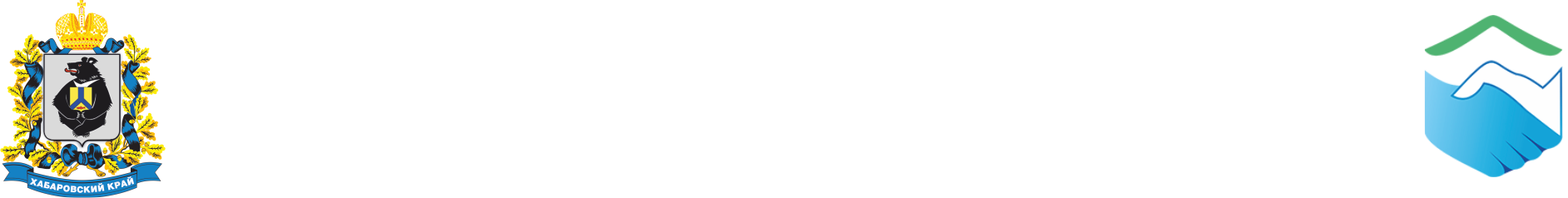 Участие Совета в коррек-тировке системы развития и поддержки МСП
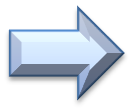 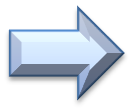 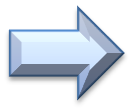 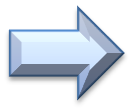 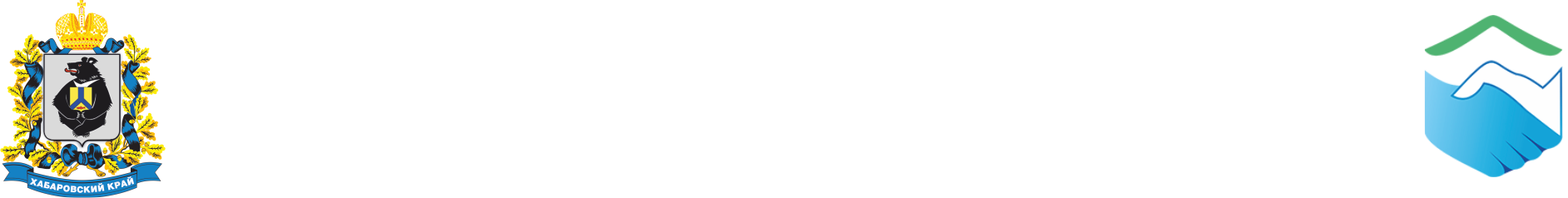 Направления работы Совета по предпринимательству и улучшению инвестиционного климата Хабаровского края
Проектный офис, проектный штаб по улучшению инвестиционного климата
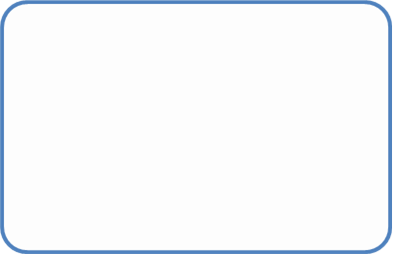 Вовлеченность каждого члена Совета в работу над проектами
Общественные советы при органах исполнительной власти края
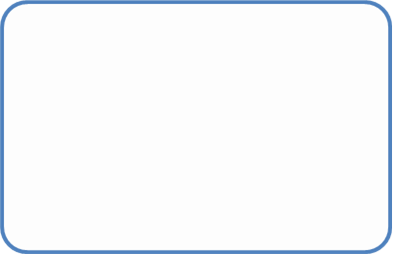 Участие экспертов в работе Совета
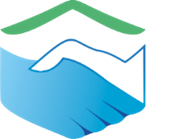 Совет
Межотраслевой совет потребителей по вопросам деятельности субъектов естественных монополий при Губернаторе края
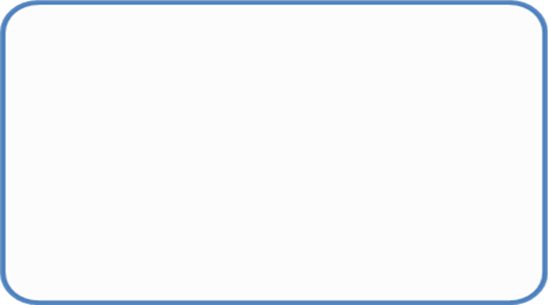 Усиление роли муниципальных советов; 
поиск бизнес-инициатив;
контроль выполнения решений
Комитеты Совета,  
Советы по предпринимате-льству при главах муниципальных образований края
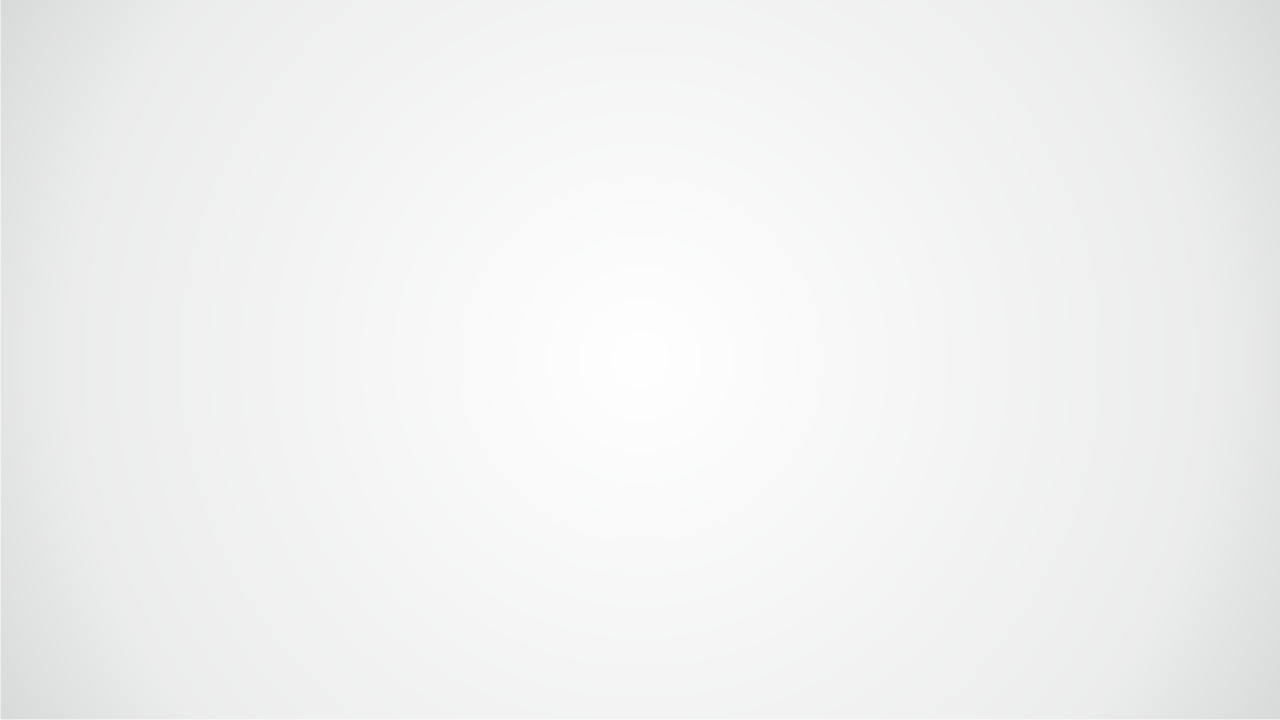 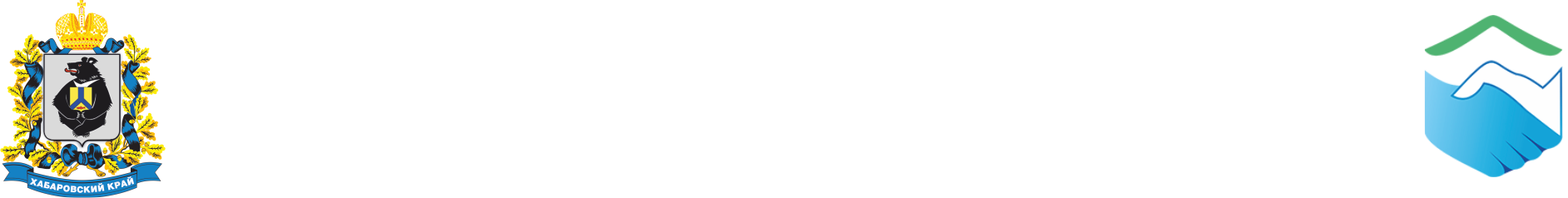 Заседание совета по предпринимательству 
и улучшению инвестиционного климата
Хабаровского края
СТЕПАНОВ 
Сергей Владимирович
Заместитель председателя совета по предпринимательству и улучшению инвестиционного климата Хабаровского края
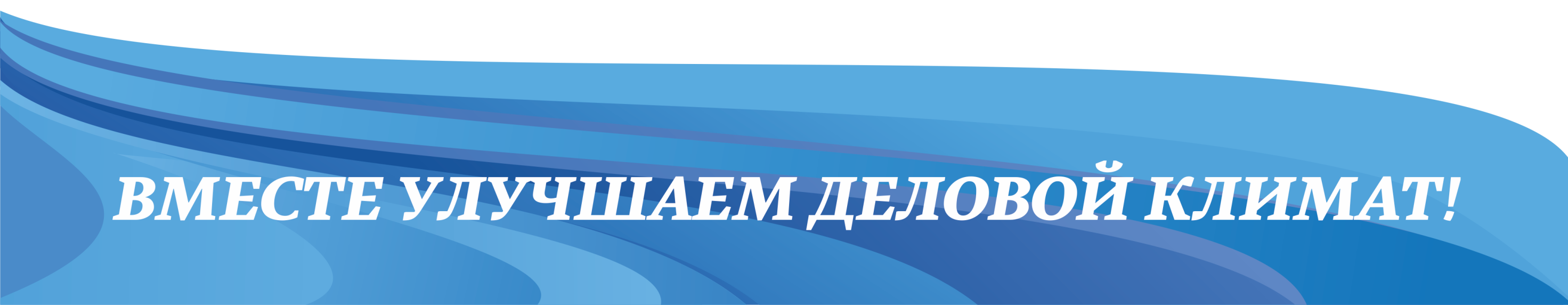